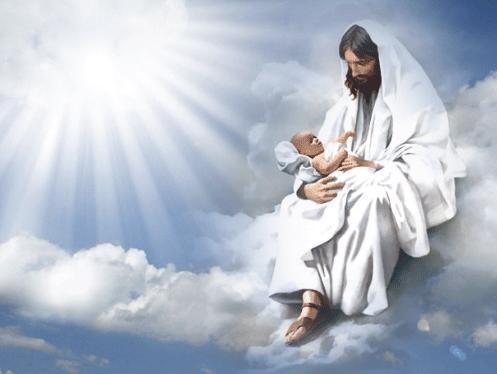 “За день до свого народження дитина запитала у Бога:
« Кажуть, завтра мене посилають на Землю. Як же я буду там жити, адже я така мала і беззахисна? »
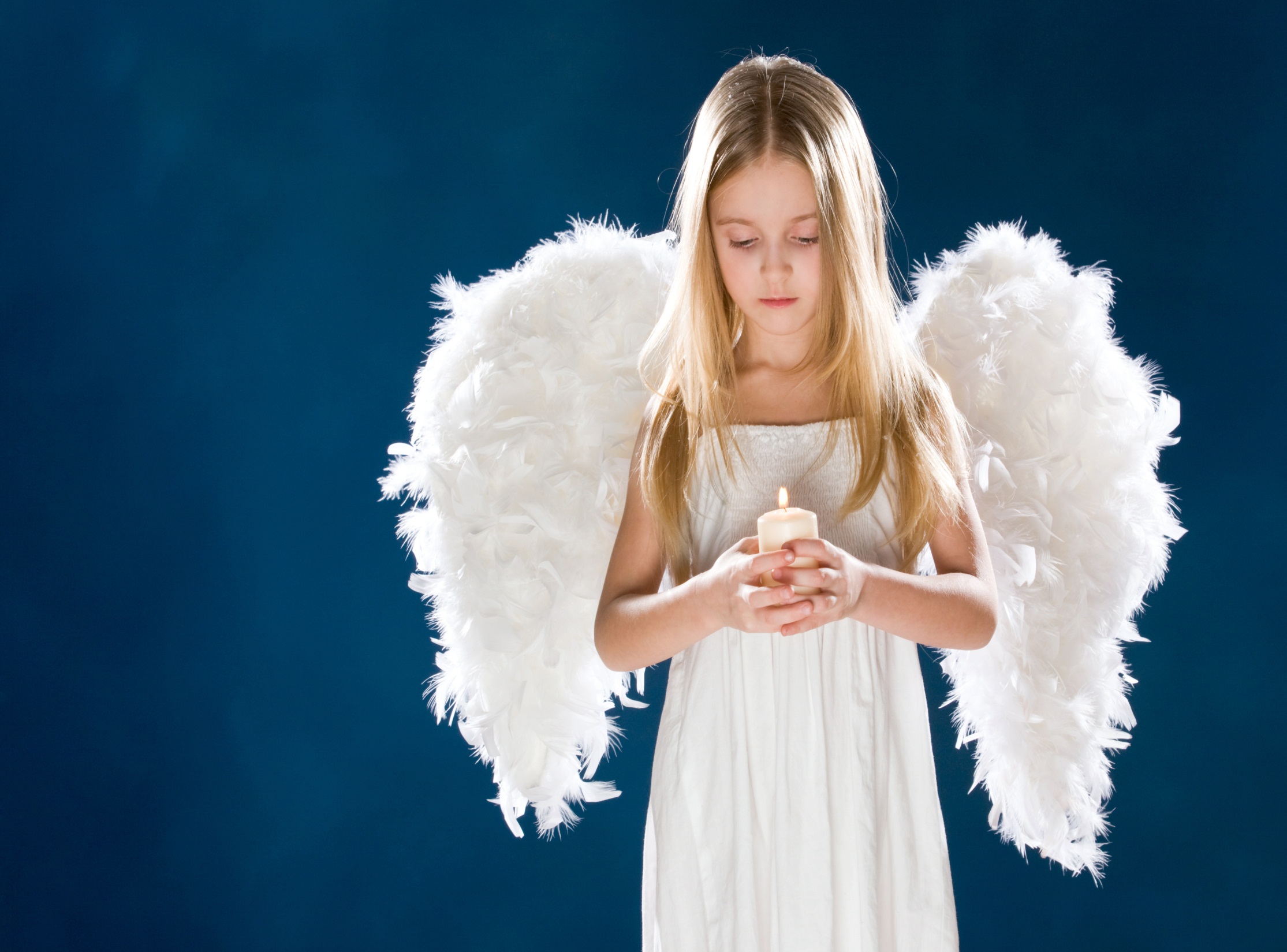 Бог відповів: 
Я подарую 
тобі ангела, 
який завжди 
буде поруч 
з тобою.
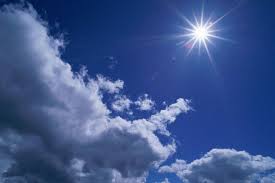 Дитина задумалася, потім сказала  знову: «Тут, на Небесах, я лише співаю і сміюся, цього достатньо мені для щастя».
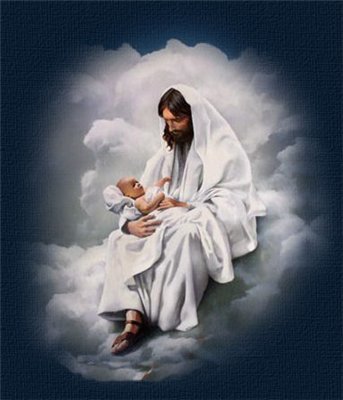 Бог відповів: 
«Твій ангел буде співати 
і посміхатися 
для тебе,
ти відчуєш 
його любов 
і будеш 
щасливою».
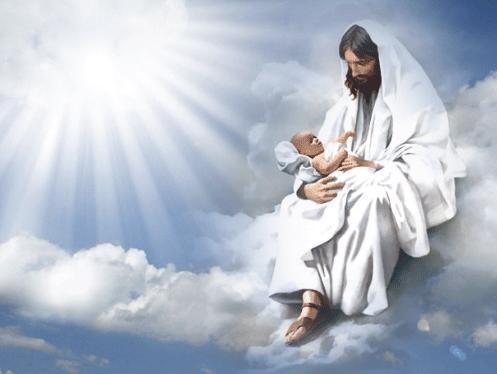 «Але як же я буду 
розуміти
людей,адже  
я не знаю їхньої мови? 
– Запитала дитина, пильно
дивлячись на Бога.
Бог посміхнувся і
 відповів:
 “Твій ангел 
буде говорити 
тобі найпрекрасніші 
і найсолодші слова,
 які ти коли- 
небудь почуєш, 
 спокійно 
і терпляче він 
навчить тебе розмовляти”
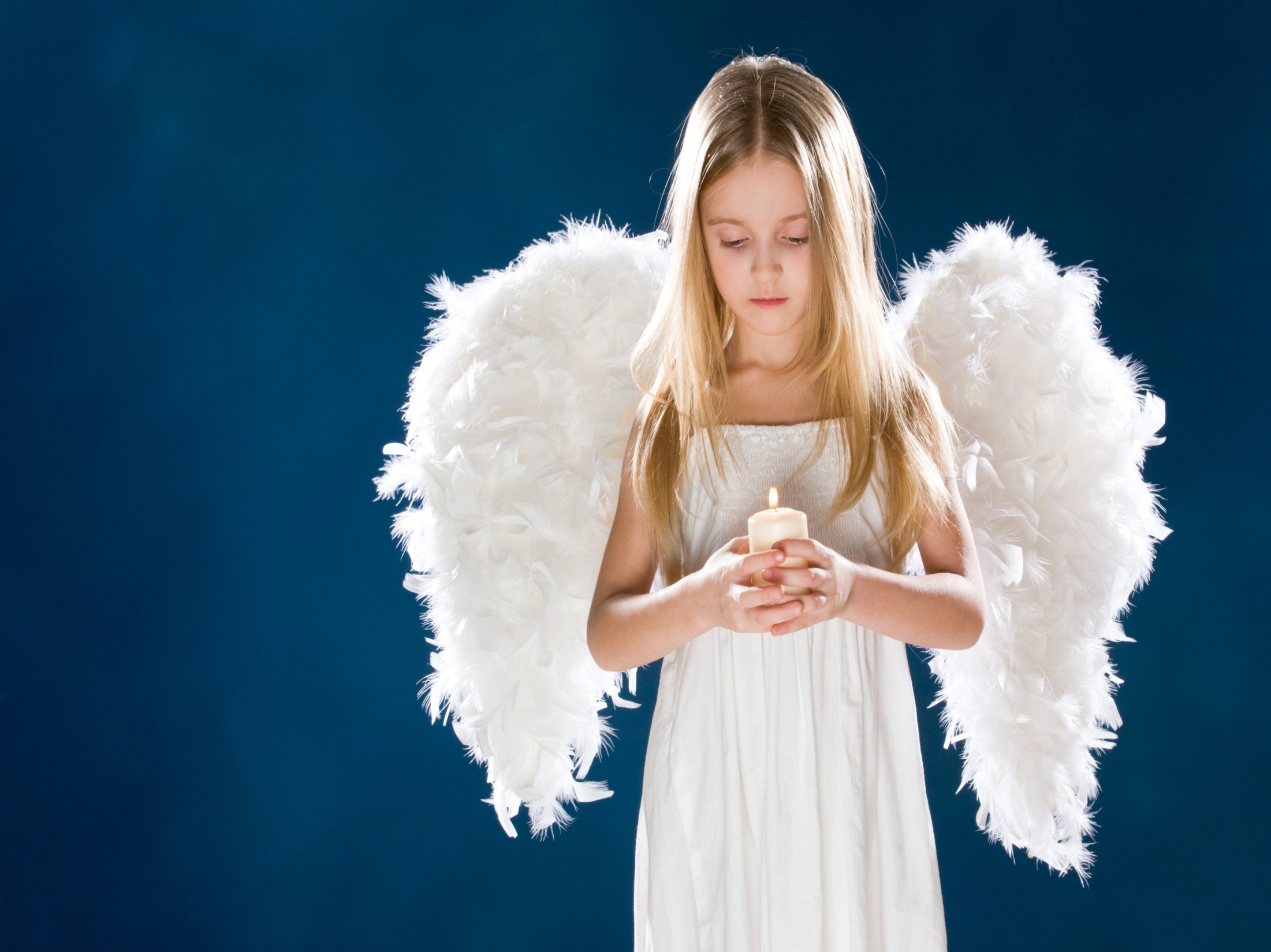 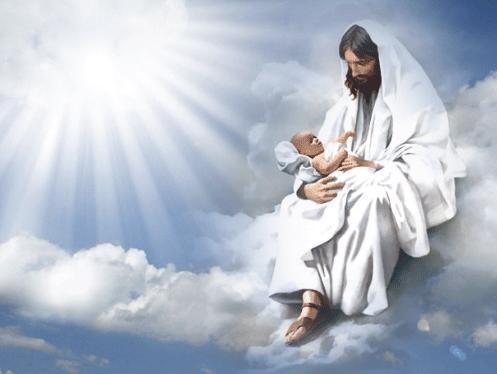 – А що мені робити, якщо я захочу звернутися до тебе? »
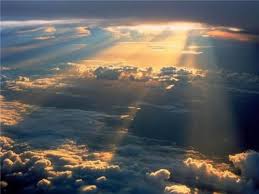 Бог легенько  доторкнувся до дитячої голівки і сказав: «Твій ангел складе твої руки разом і навчить тебе молитися».
Потім дитина запитала: «Я чула, що на Землі є зло. Хто захистить мене? »
– Твій ангел захистить тебе, навіть ризикуючи власним життям.
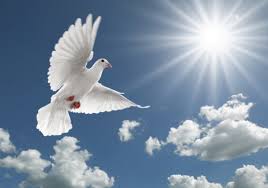 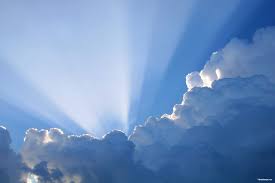 – Мені буде дуже сумно, тому що я не зможу більше бачити тебе …
– Твій ангел розповість тобі про мене все і покаже шлях, як повернутися до мене. Тому я завжди буду поруч з тобою.
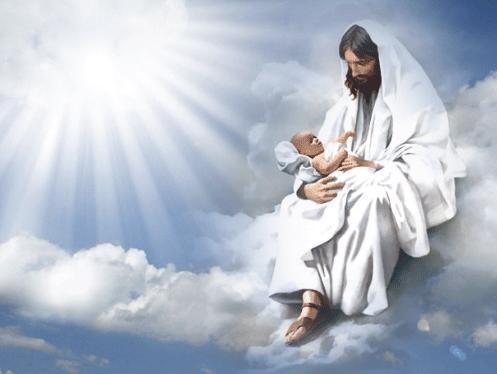 У цей момент на Небесах панувала тиша, але із Землі вже стали доноситися голоси … і дитина в поспіху запитала:
– Господь, перш ніж я покину тебе, скажи ж мені, як звуть мого ангела?
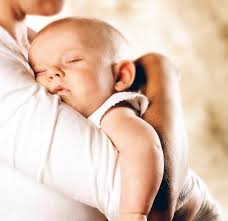 – Його ім’я
 не має значення.
 Ти будеш просто
називати 
його 
Мама “.